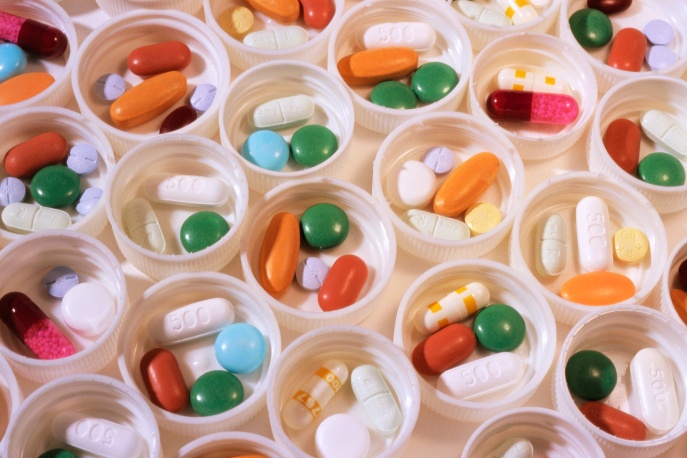 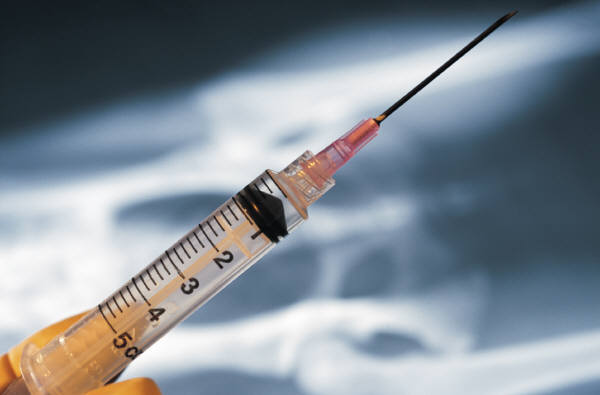 SAY NO TO DRUGS
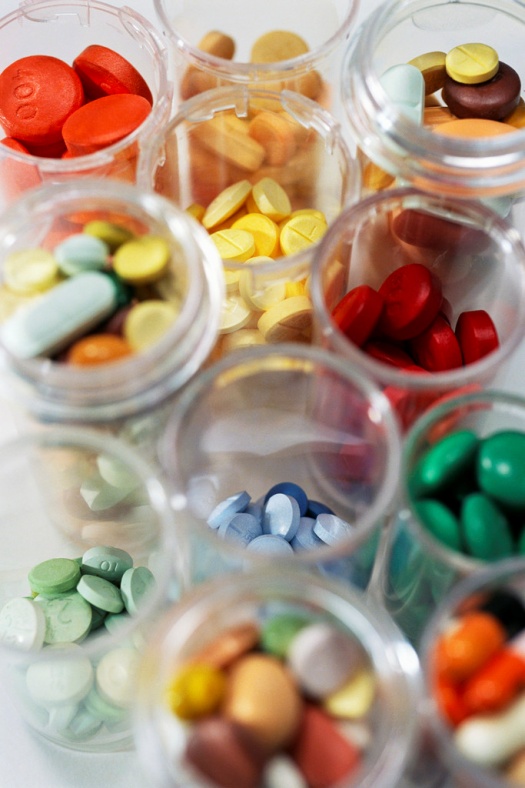 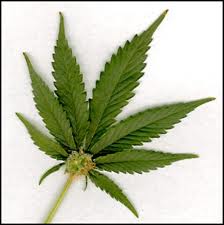 The presentation
was prepared by
Halyna Bilyk
Drugs are chemical substances that affect both your mind and your  body. The prolonged use of drug may lead to physical and/or psychological dependence. An overdose of any drug may lead to death.
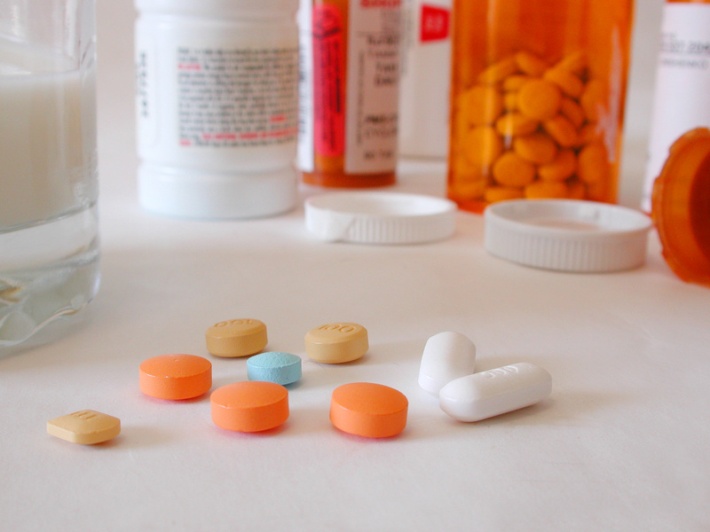 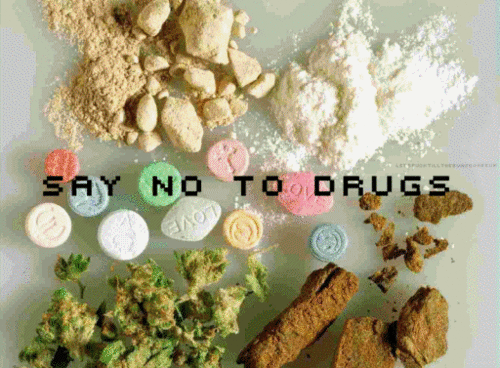 The following list includes the various kinds of drugs, common names of drugs, and descriptions of the possible health risks. This list is not extensive, and other risks may be involved.
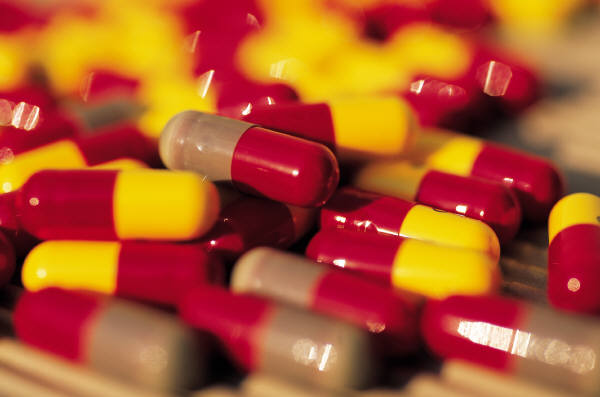 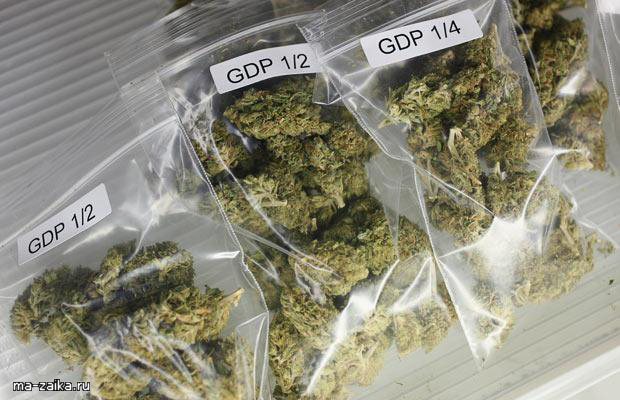 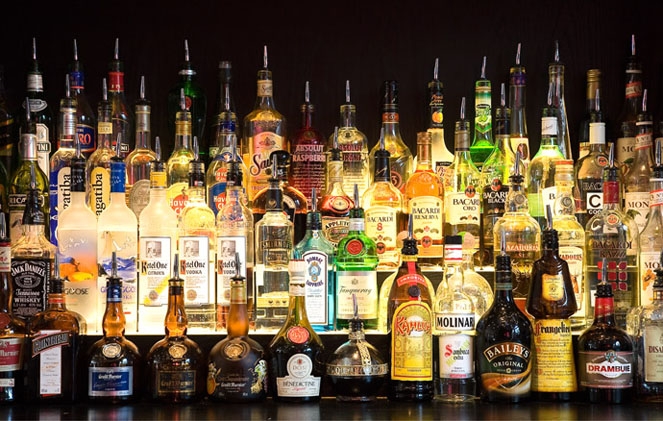 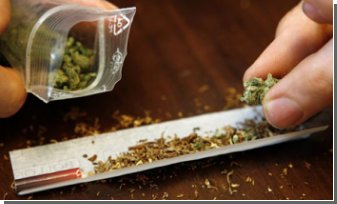 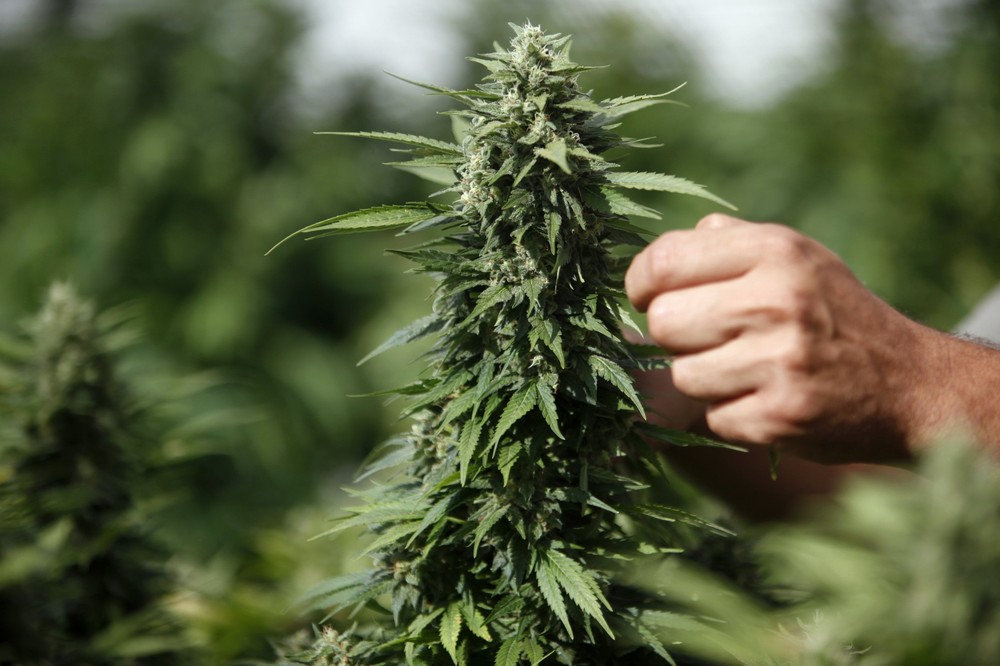 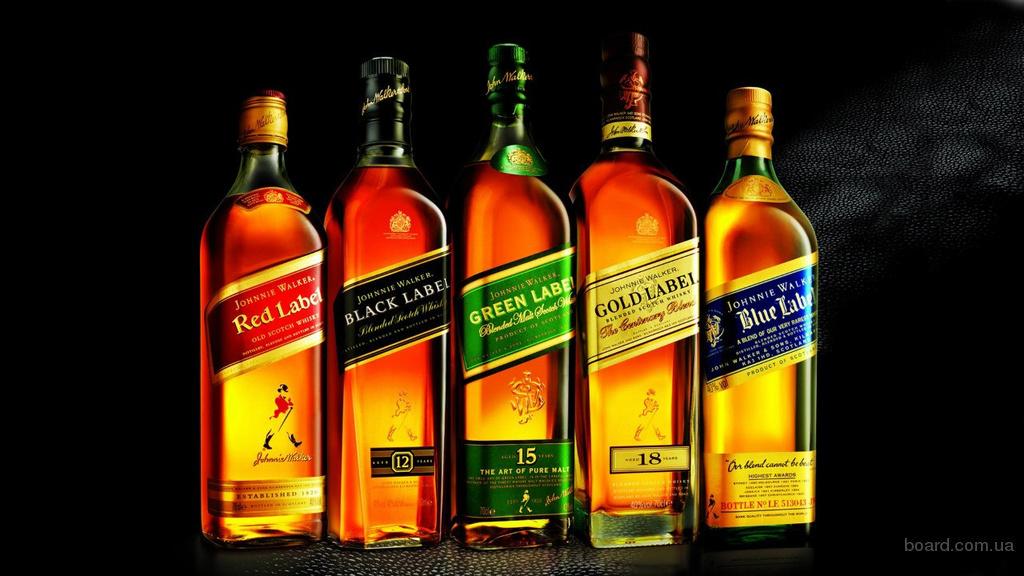 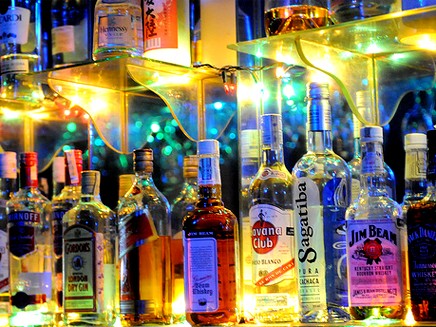 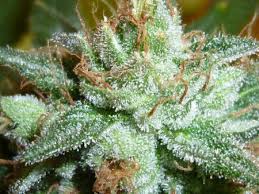 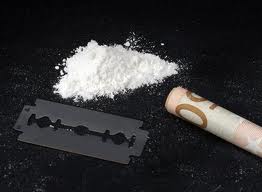 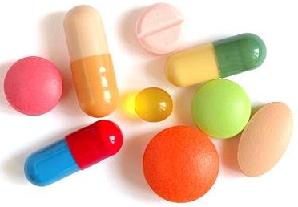 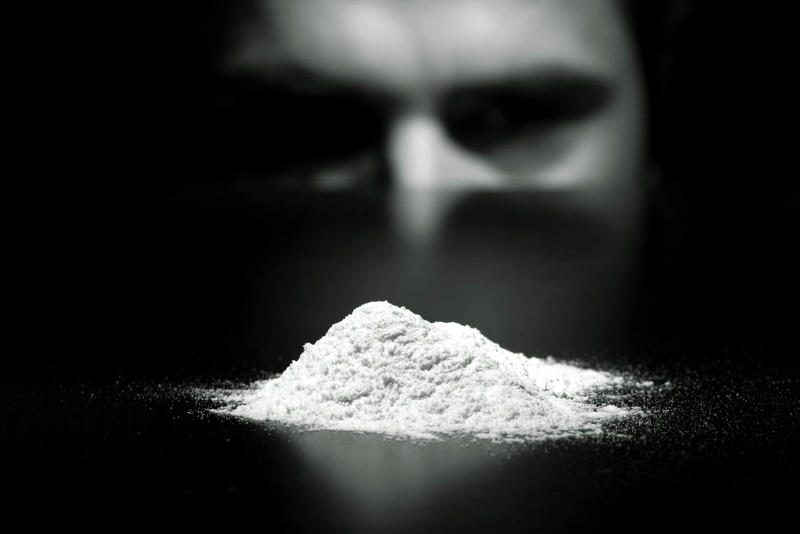 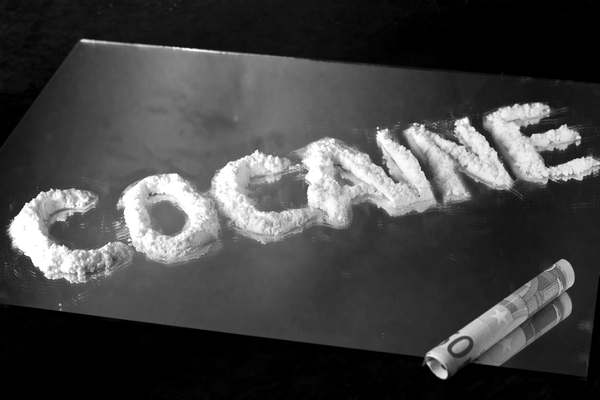 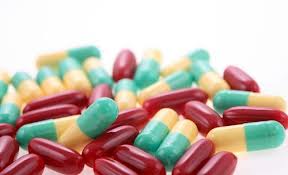 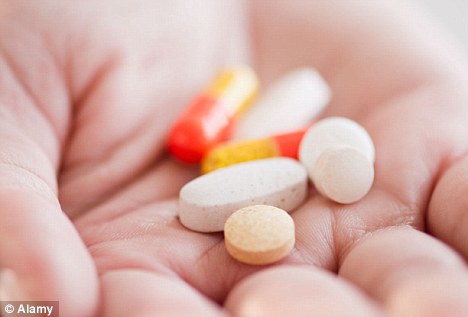 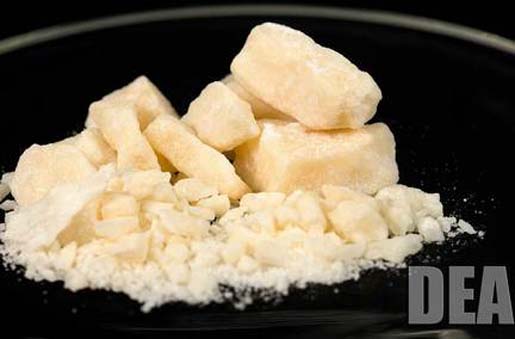 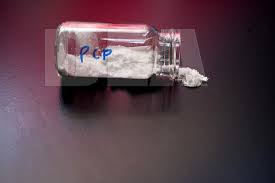 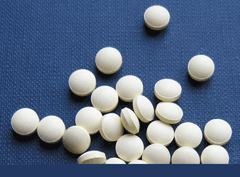 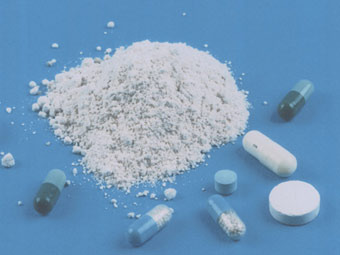 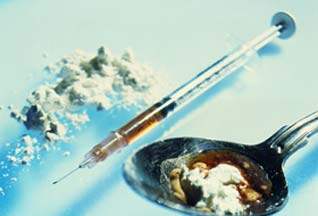 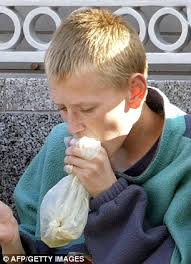 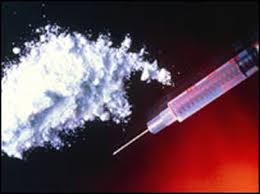 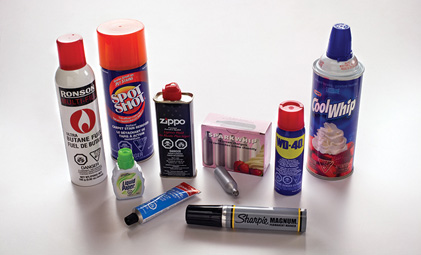 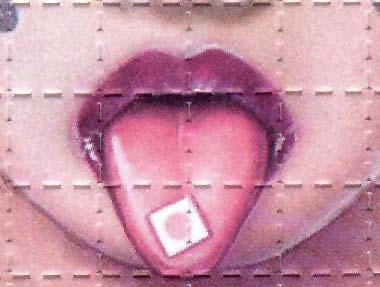 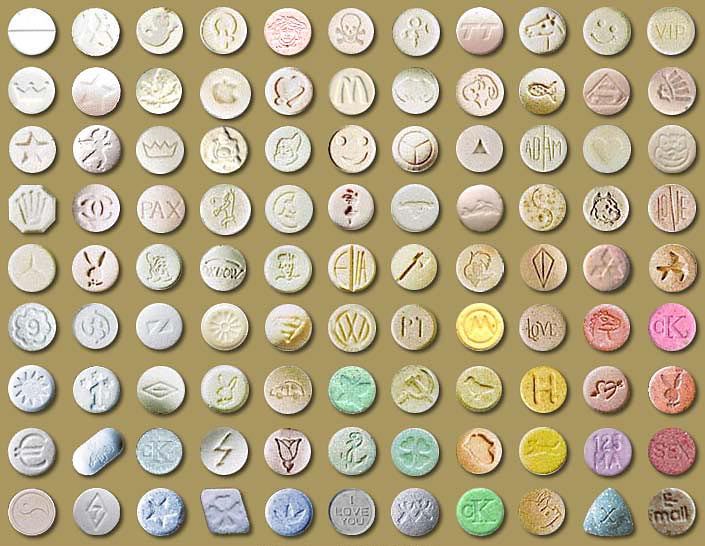 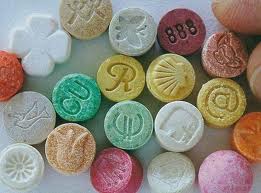 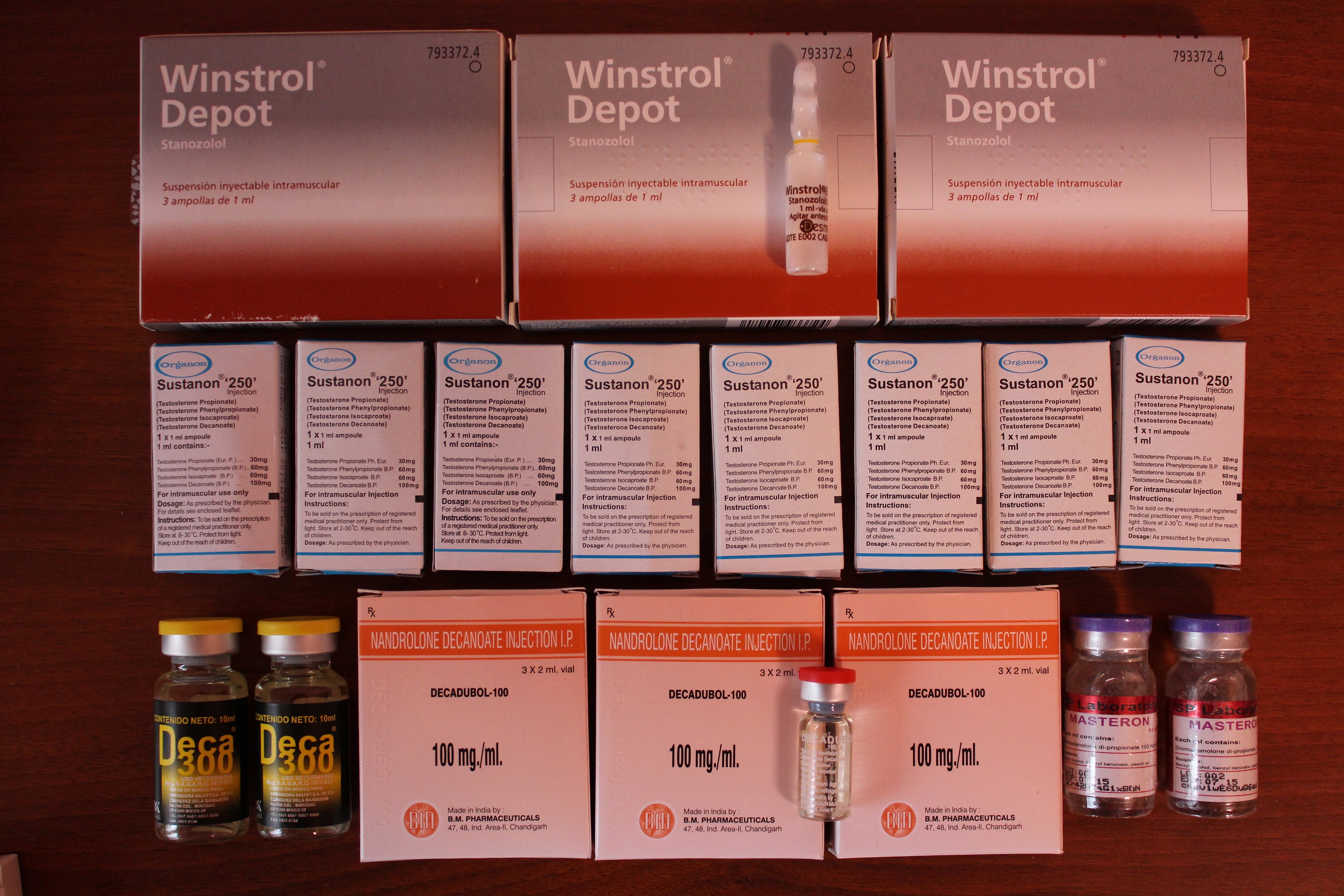 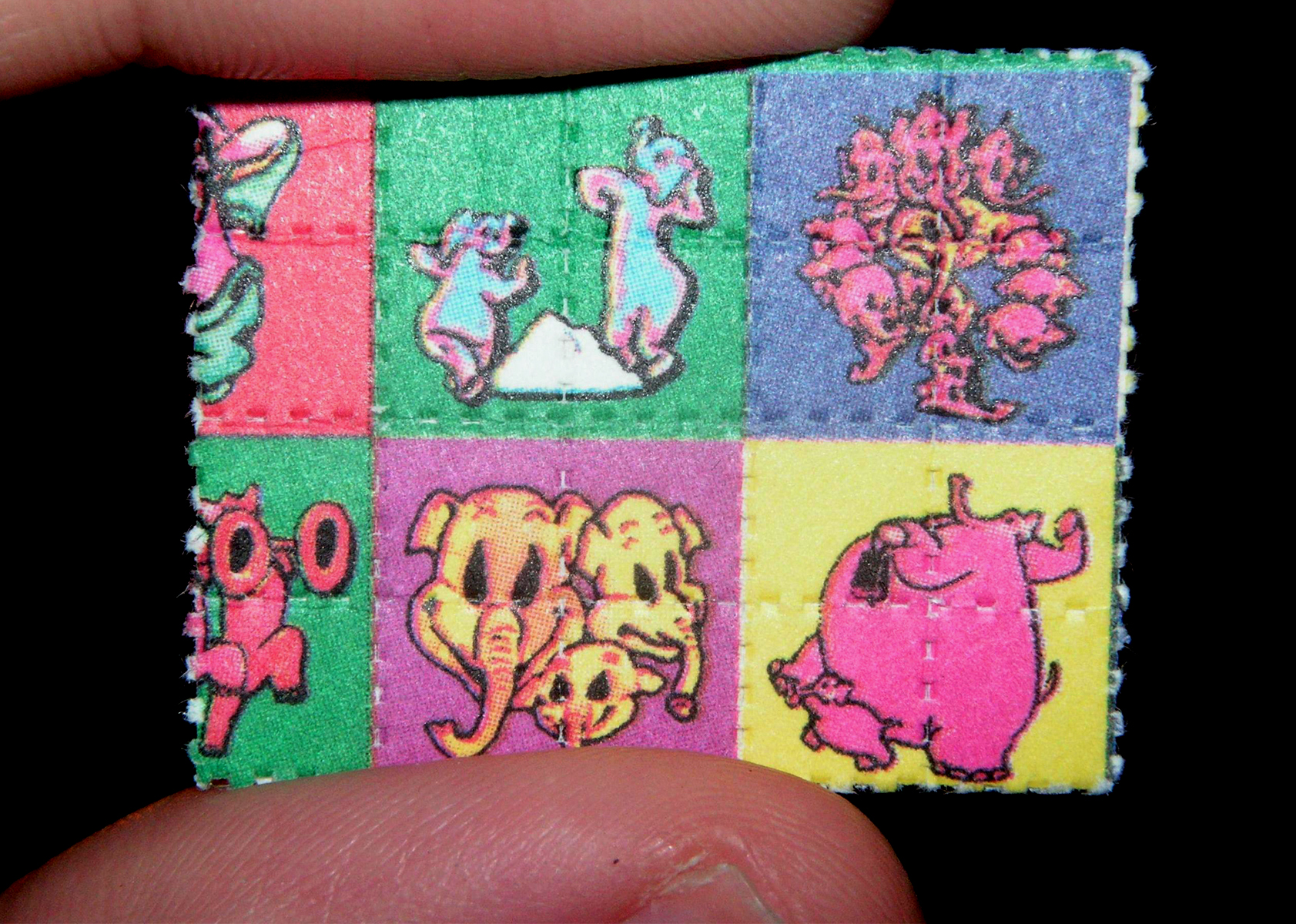 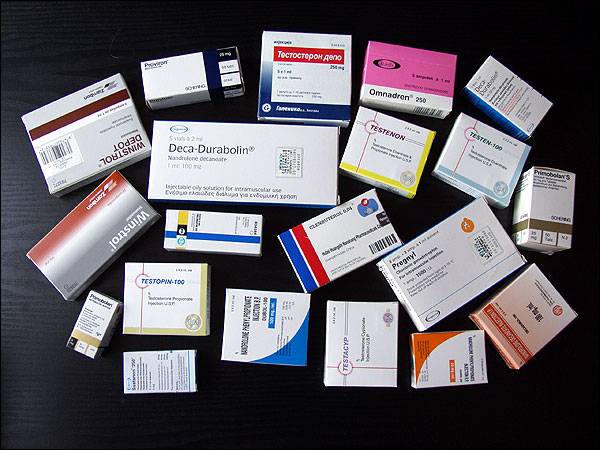 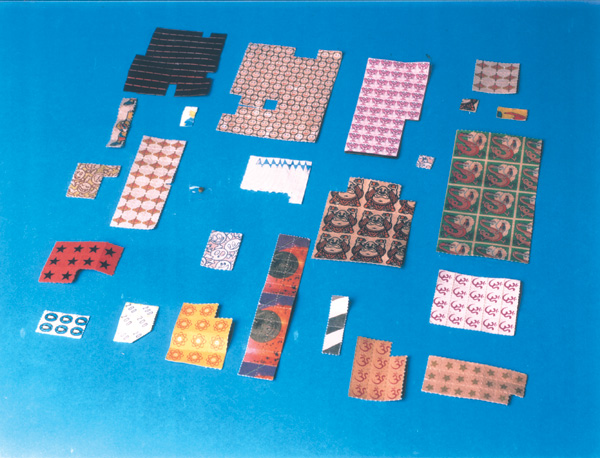 Solve course you.
You're the owner of your life .
So manage it wisely!
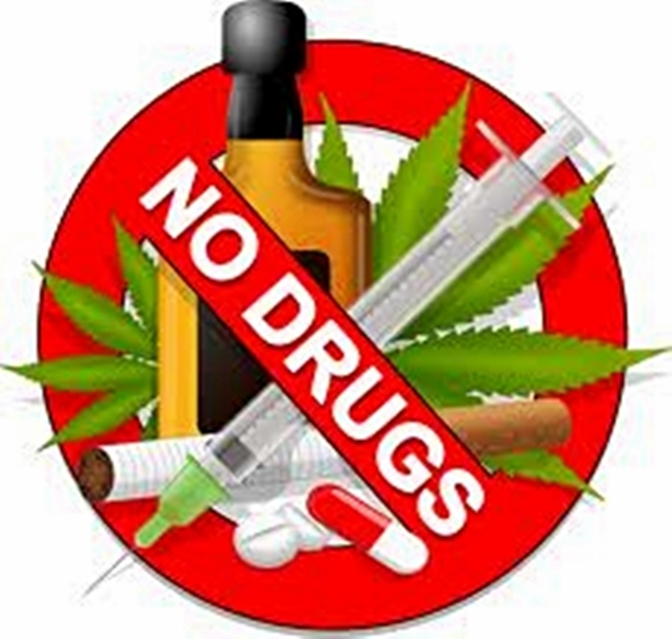